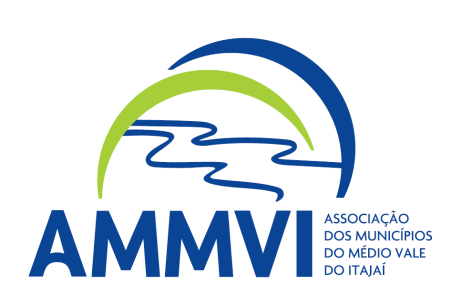 Reunião Colegiado de Contabilidade e Controle Interno
Blumenau, 16/03/2021
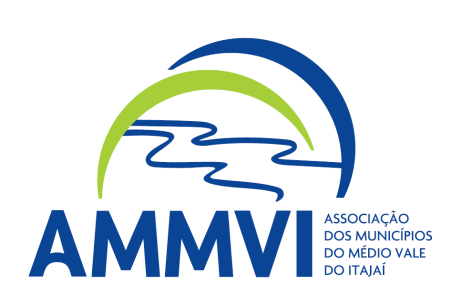 Reunião Colegiado de Contabilidade
Pauta
 
SIOPS 
SIOPE 
SADIPEM
Matriz de Saldos Contábeis
e-Sfinge
eSfinge 2020
Balanço 2020
e-Sfinge on-line
LGPD
Fonte/Destinação de Recurso – 2022 e 2023
Fundeb – Anexo 8
PPA, LDO e LOA
Procedimentos Contábeis Patrimoniais
Assuntos Diversos
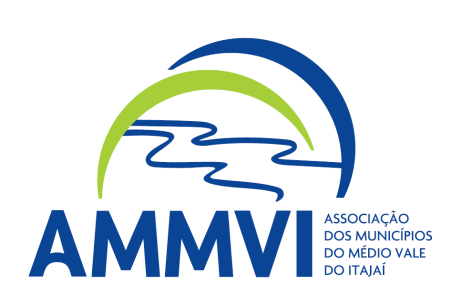 Reunião Colegiado de Contabilidade
Pauta
 
 SIOPS 
 SIOPE 
 SADIPEM
 Matriz de Saldos Contábeis
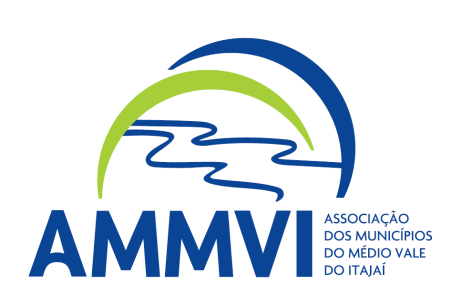 Reunião Colegiado de Contabilidade
Pauta
 
 e-Sfinge
e-Sfinge 2020
 Balanço 2020
 e-Sfinge On-line
LGPD
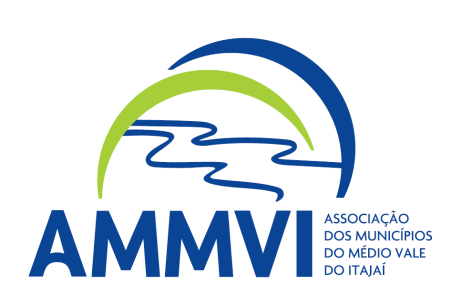 Reunião Colegiado de Contabilidade
Pauta
 
Fonte/Destinação de Recurso – 2022 e 2023
Fundeb – Anexo 8
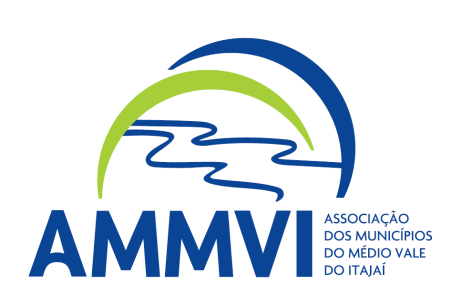 Fonte/Destinação

Portaria conjunta STN/SOF nº 20, de 23 de fevereiro de 2021
Portaria nº 710, de 25 de fevereiro de 2021
Portaria conjunta STN/SOF nº 20
Art. 1º ...
§ 1º Denomina-se fonte ou destinação de recursos o agrupamento de receitas que possuem as mesmas normas de aplicação na despesa.
§ 2º A estrutura de codificação da classificação por fonte ou destinação de recursos será composta de 3 dígitos.
§ 3º ...
§ 4º As fontes ou destinações de recursos a serem utilizadas por Estados, Distrito Federal e Municípios serão definidas por meio de Portaria específica publicada pela Secretaria do Tesouro Nacional, no intervalo de 500 a 999.
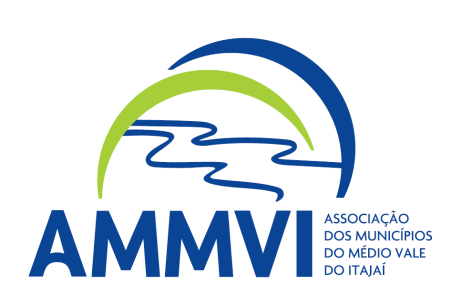 Fonte/Destinação

Portaria conjunta STN/SOF nº 20, de 23 de fevereiro de 2021
Portaria nº 710, de 25 de fevereiro de 2021
Portaria conjunta STN/SOF nº 20
Art. 2º A União, os Estados, o Distrito Federal e os Municípios, em informações complementares à estrutura de codificação da classificação por fonte ou destinação de recursos, devem:
I- identificar se os recursos disponíveis foram arrecadados no exercício atual ou em exercícios anteriores; e
II- identificar informações adicionais referentes à execução da receita e/ou despesa orçamentária, nos casos estabelecidos pela Secretaria do Tesouro Nacional.
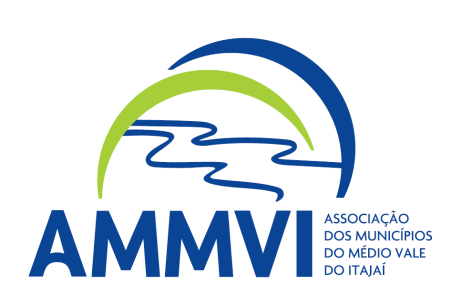 Fonte/Destinação

Portaria conjunta STN/SOF nº 20, de 23 de fevereiro de 2021
Portaria nº 710, de 25 de fevereiro de 2021
Portaria nº 710
..., a codificação utilizada na MSC será composta de 4 dígitos, subdividida em 2 níveis de classificação, com a estrutura: X.XXX.
O primeiro nível, com um dígito, identificará o exercício do recurso, conforme definido no Quadro 1, e não comporá a codificação padronizada da classificação por fonte de recursos. O segundo nível, com três dígitos, corresponderá à codificação padronizada para toda a Federação, constante no Anexo I.
Quadro 1
Fonte/Destinação

Portaria nº 710, de 25 de fevereiro de 2021
Fonte/Destinação

Portaria nº 710, de 25 de fevereiro de 2021
Fonte/Destinação

Portaria nº 710, de 25 de fevereiro de 2021
DEMAIS VINCULAÇÕES DECORRENTES DE TRANSFERÊNCIAS
Fonte/Destinação

Portaria nº 710, de 25 de fevereiro de 2021
Fonte/Destinação

Portaria nº 710, de 25 de fevereiro de 2021
Para o recebimento, por meio da MSC, das demais informações complementares à classificação por fonte ou destinação de recursos, relacionadas às fases de execução da receita e/ou da despesa orçamentárias, será definida codificação adicional, com 4 dígitos, denominada Código de Acompanhamento da Execução Orçamentária - CO, conforme definido no Quadro 2.

Como a forma de identificação dessa informação na execução dos entes da Federação não será padronizada, caso não se utilize a mesma codificação, para envio das informações ao Siconfi será necessário associar a forma de identificação utilizada pelo ente da Federação ao formato definido para a MSC.
Fonte/Destinação

Portaria nº 710, de 25 de fevereiro de 2021
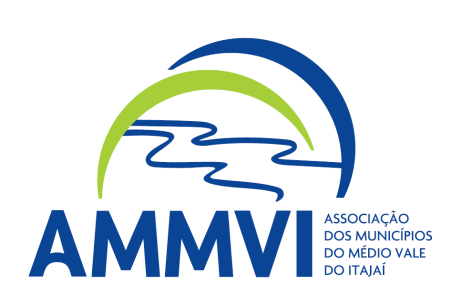 Fonte/Destinação

Portaria conjunta STN/SOF nº 20, de 23 de fevereiro de 2021
Portaria nº 710, de 25 de fevereiro de 2021
X.
XXX.
XXXX
1.
540.
1070
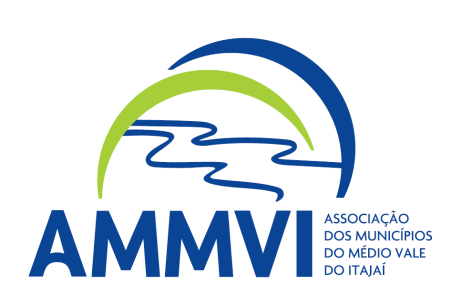 Fonte/Destinação

Portaria conjunta STN/SOF nº 20, de 23 de fevereiro de 2021
Portaria nº 710, de 25 de fevereiro de 2021
Portaria conjunta STN/SOF nº 20
Art. 3º A União, os Estados, o Distrito Federal e os Municípios observarão os prazos a seguir, para atendimento ao disposto nesta Portaria:

I- de forma obrigatória a partir do exercício de 2023, incluindo a elaboração, em 2022, do Projeto de Lei de Diretrizes Orçamentárias - PLDO e do Projeto de Lei Orçamentária Anual - PLOA, referentes ao exercício de 2023; e

II- de forma facultativa na execução orçamentária referente ao exercício de 2022, sendo permitida a utilização do mecanismo de "de-para" para o envio das informações à Secretaria do Tesouro Nacional, observando o formato definido nesta Portaria.

Parágrafo único. Nos exercícios de 2020 e 2021, os entes da Federação deverão observar o disposto na Portaria STN nº 394, de 20 de agosto de 2020, sendo permitida a utilização do mecanismo de "de-para" para envio das informações ao Siconfi.
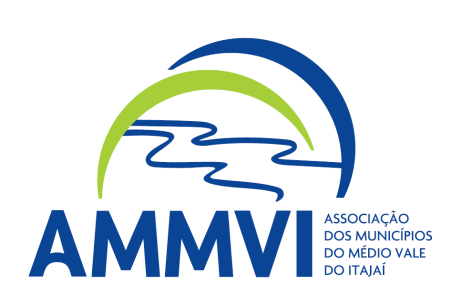 Reunião Colegiado de Contabilidade
Pauta
 
Fonte/Destinação de Recurso – 2022 e 2023
Fundeb – Anexo 8
PPA, LDO e LOA
Procedimentos Contábeis Patrimoniais
Assuntos Diversos
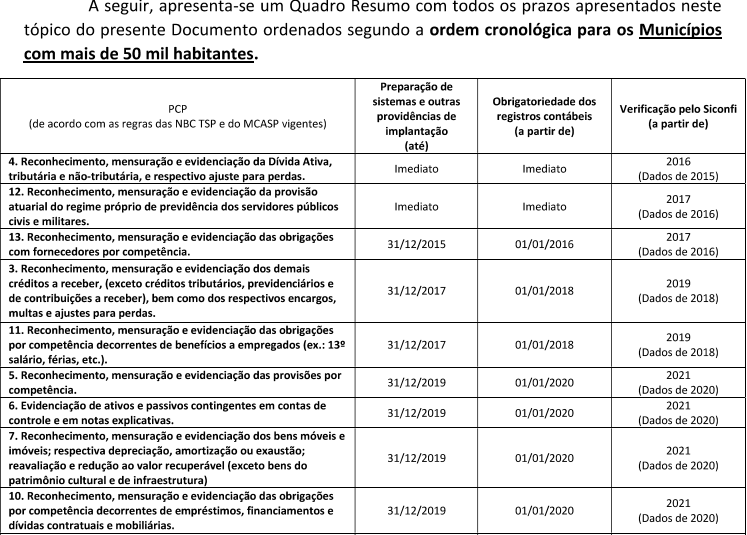 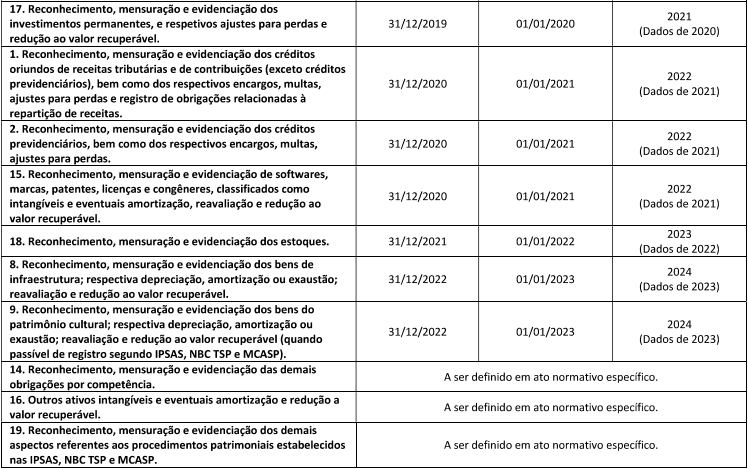 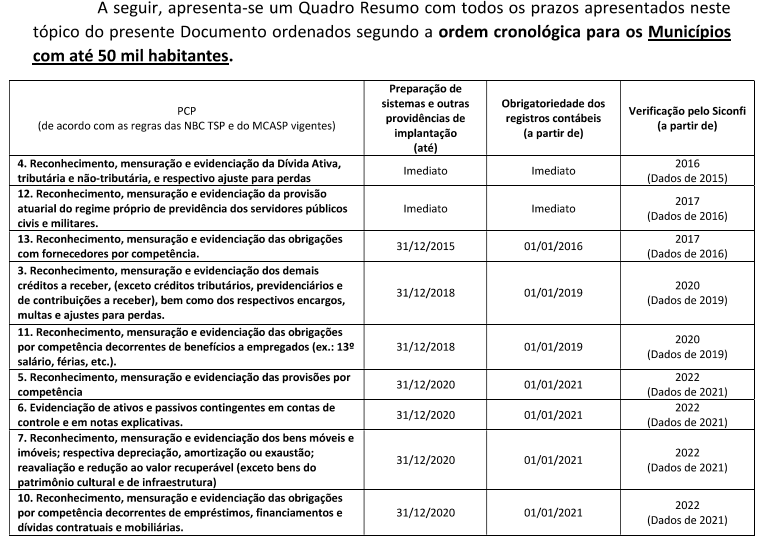 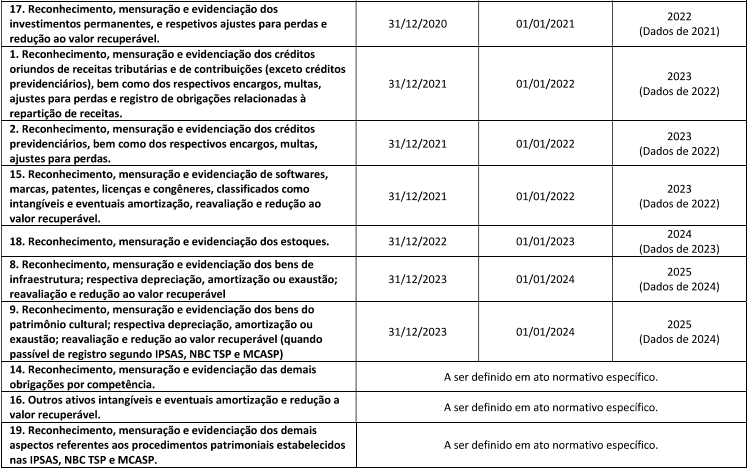